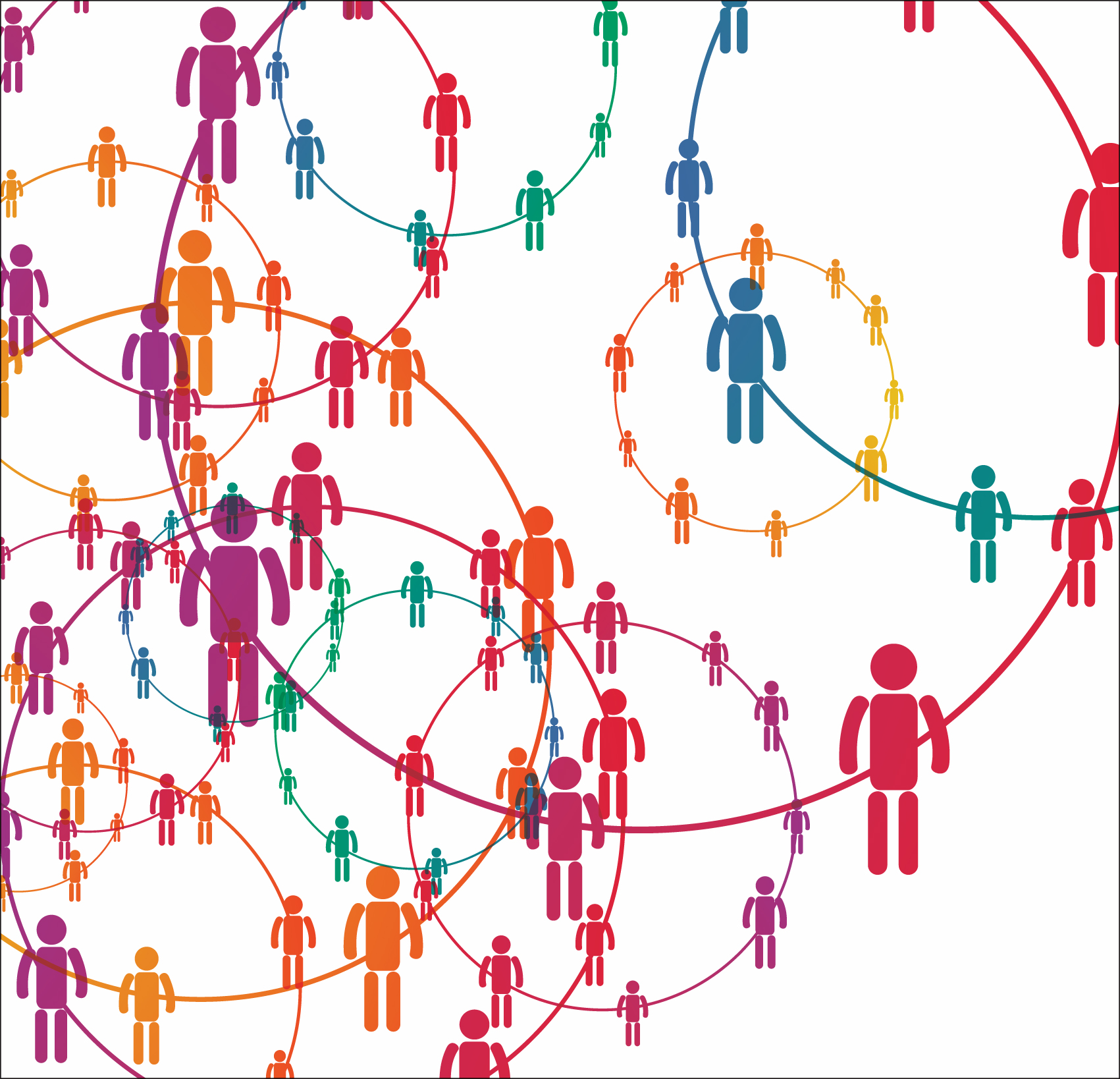 ORGANISASJONSPROSJEKTET
Rektoratet skal:
Foreslå hvordan de ønsker å dimensjonere de administrative oppgavene på funksjonsområdene: undervisning og utdanning, forskning , innovasjon, kommunikasjon, HR, økonomi , IT og lederstøtte;
- og foreslå en organisasjonsstruktur for sin administrative virksomhet. 

Identifisere og vurdere gjennomgående administrative prosesser (prosessforløp) som kan gi effektivisering og kvalitetsforbedring  
på kort sikt (2017), og 
på lengre sikt (2017 – 18)
blant annet gjennom standardisering og digitalisering

I den sammenheng foreslå oppgavefordeling mellom nivå 1 og 2  - med særlig henblikk på funksjonsområdene: undervisning og utdanning, forskning , kommunikasjon, HR, økonomi , IT og lederstøtte
Utredning av administrativ organisering– 15.2 til 15.4 – Fellesadministrasjonen
ADMINISTRATIV ORGANISERING 
Utredningsarbeid Fellesadministrasjonen
Prosjektleder
Sekretariat
Utdanning
Forskning
Økonomi
HR
Strategisk leder-støtte
Kommuni-kasjon
IT
Evt. Delprosjekter/-prosesser
Evt.
Delprosjekter/-prosesser
Evt.
Delprosjekter/-prosesser
Evt. Delprosjekter/-prosesser
Evt. Delprosjekter/-prosesser
Evt. Delprosjekter/-prosesser
Evt. Delprosjekter/-prosesser
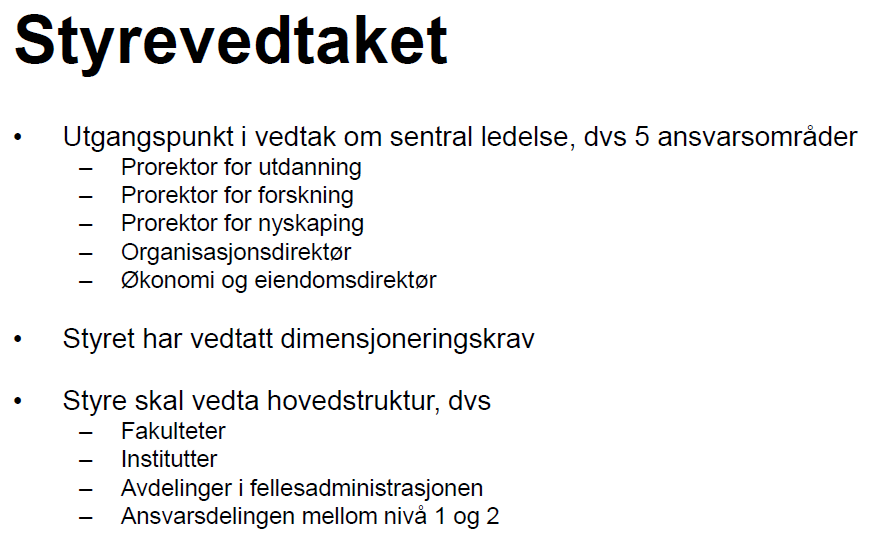 Funksjonsområdene
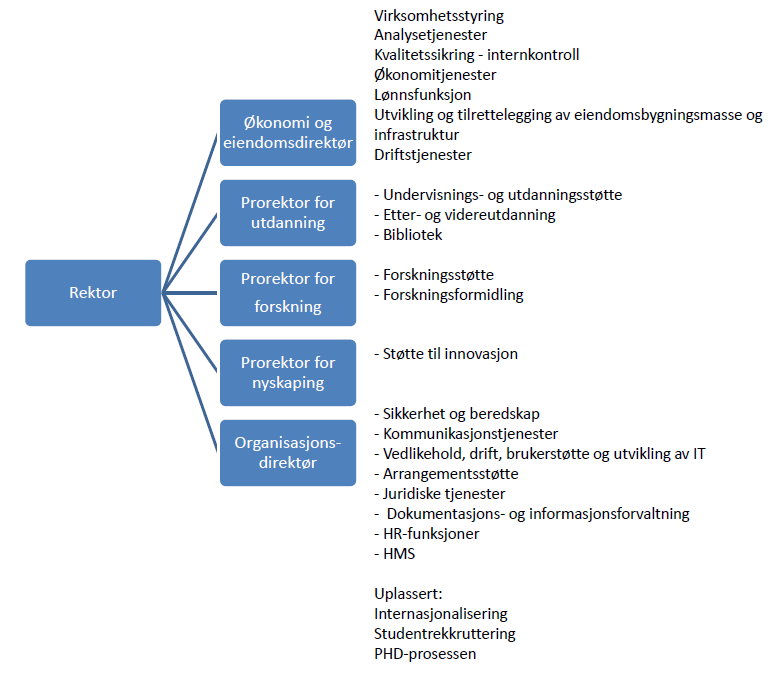 Effektivisering nye NTNU
«Børresen-utvalget» 08.03.16
Anbefalte gjennomføringsplan
	- Styrevedtak 25.8.16 – hovedpunkter
	- Forhandlinger etter styremøte 16.6. – før 25.8.

Nærmere om funksjonsområder: noen presiseringer

Nivådelinger nivå 1 og nivå 2: synspunkter 

Gjennomgående administrative prosesser: anbefalinger
Organisering, ledelse og innplassering av ansatteTidslinje
Fakultets-organisering
Instituttorganisering
Administrativ organisering
Administrativ modell
Ansette dekaner og viserektorer
Sentral ledelse
Bemannings-planer
Planlegge bemanning og innplassering
Ansette Instituttledere
Innplassering ansatte
Fakulteter klare
Prosjektoppstart
Institutter klare
Administrativ organisering klar
Ansatte plassert
Dekaner klare
NTNU 
2017
[Speaker Notes: Tydeligere streker fra proses til milepæl
Dato på milepælene 
Farger og layout
Lesbarhet skjerm og utskrift]